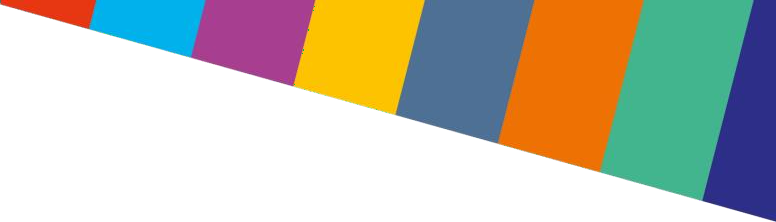 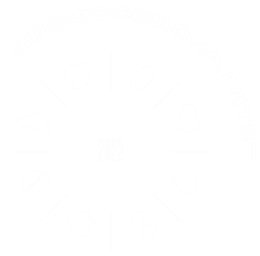 «ОРГАНИЗАЦИЯ КОНТРОЛЯ ДЕТАЛЕЙ СО СЛОЖНОЙ ТОПОЛОГИЕЙ С ПРИМЕНЕНИЕМ ВИДЕО-ИЗМЕРИТЕЛЬНОЙ МАШИНЫ (ВИМ)»
Методист  по организации образовательного
                   процесса на отделении «Профессионалитет»
                   Алябьева Н.В.
                   Преподаватель  Лапицкая М.А.
Программа видеоконференции
Создание новой техники, наукоемких технологий и новых материалов, сдерживается недостаточным уровнем измерительной техники.	Основным инструментом для наблюдения и измерений (качественной  и количественной оценки) сверхмалых объектов являются оптические микроскопы.
ОПТИЧЕСКИЙ МИКРОСКОП
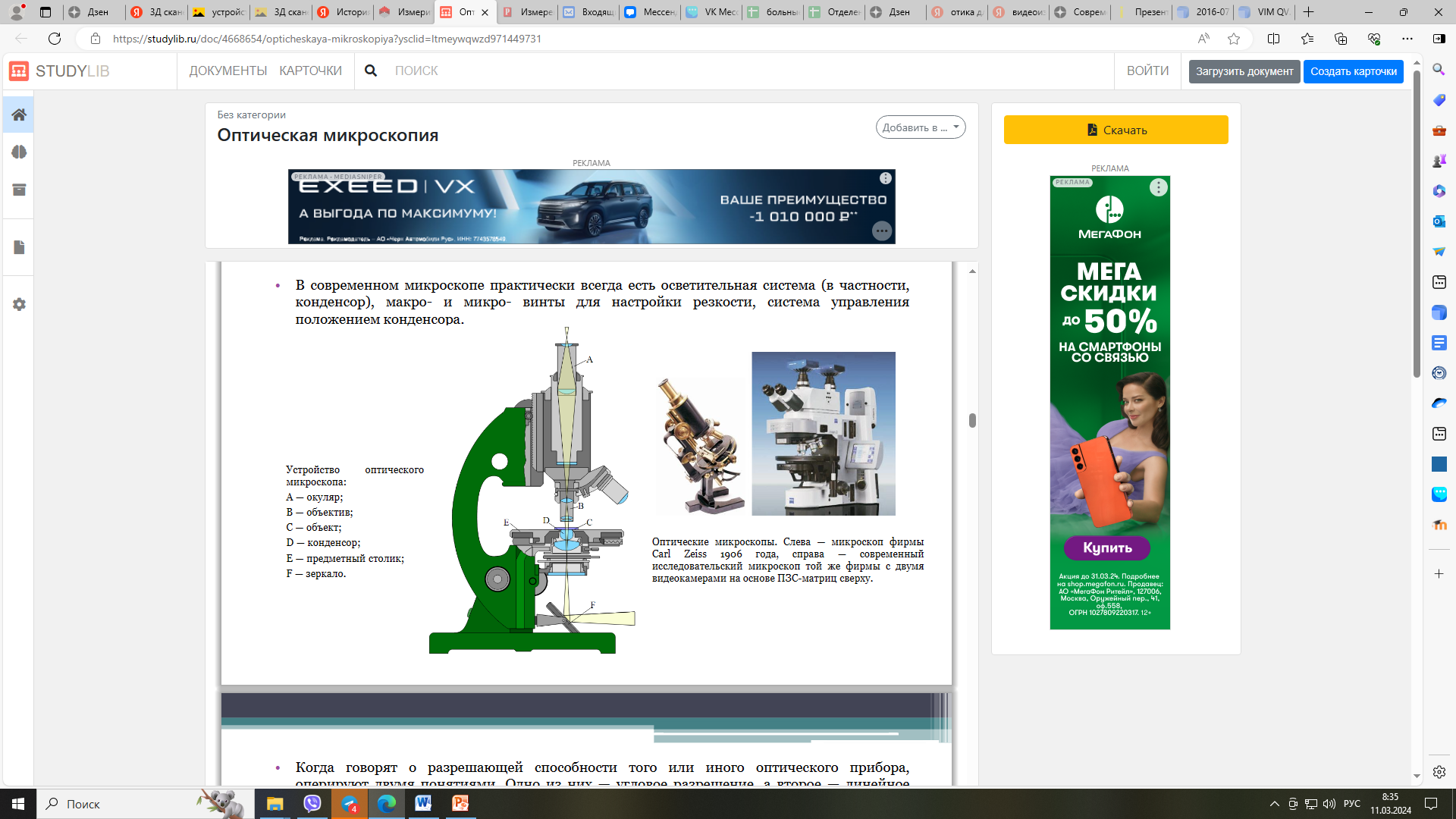 1. Оптическая система микроскопа состоит из двух основных элементов — объектива и окуляра. Они закреплены в подвижном тубусе, расположенном на металлическом
основании, на котором имеется предметный столик.
2. В  современном микроскопе практически всегда есть осветительная система (в частности, конденсор), макро  -  и микро – винты  для  настройки резкости, система управления положением  конденсора.
Видео-измерительные машины
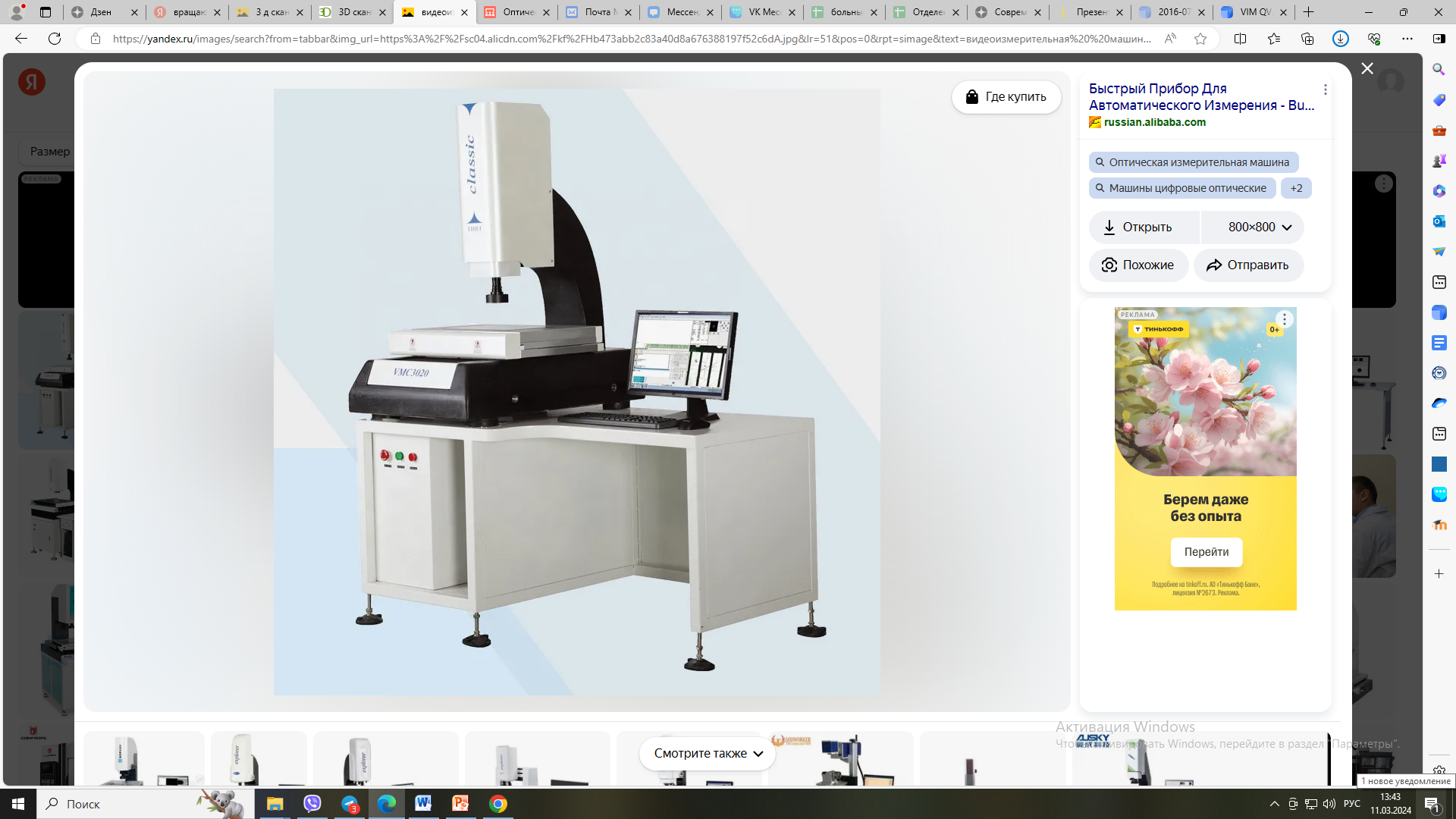 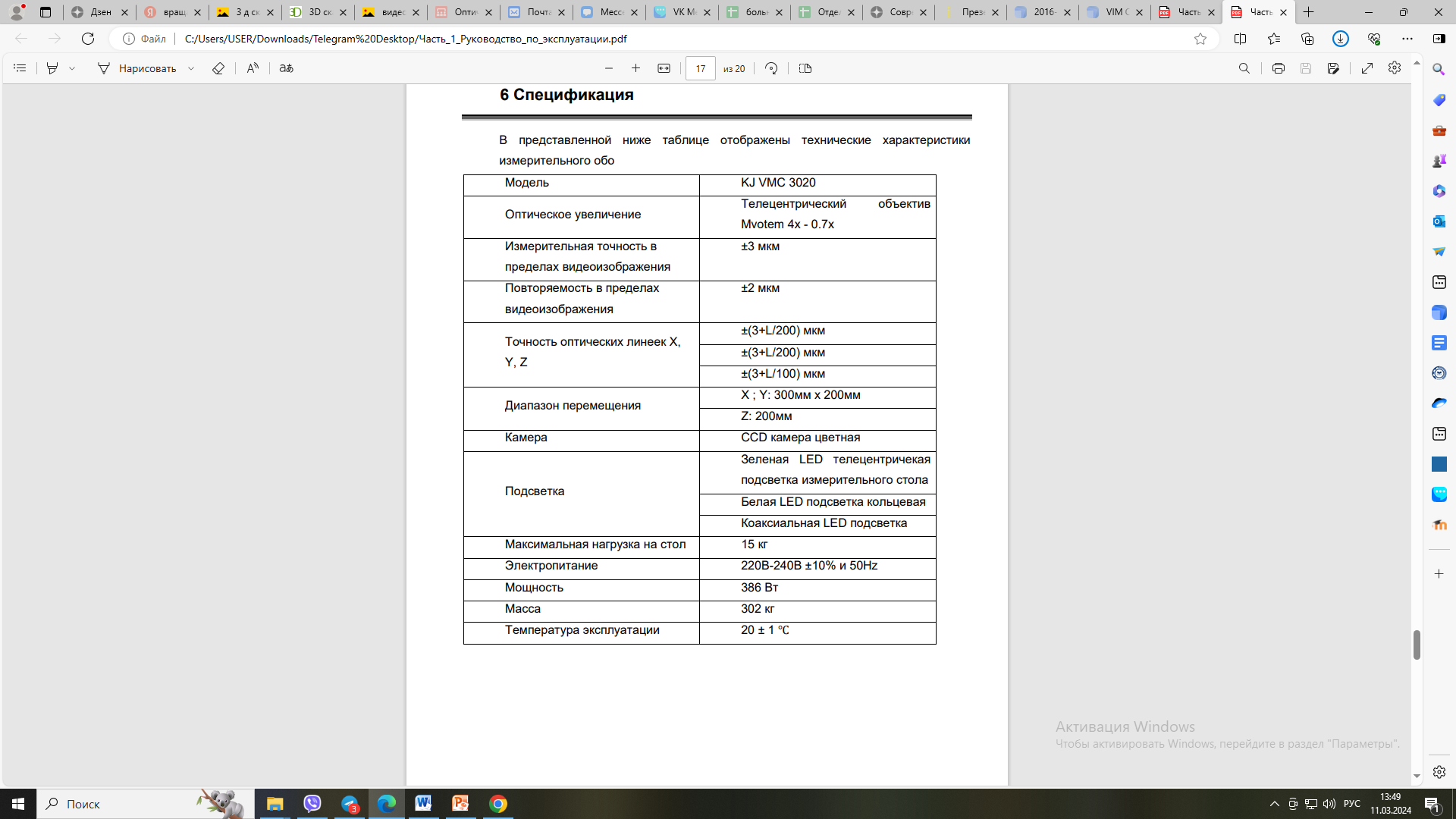 Видео-измерительная машина 
KJ-VMC-3020
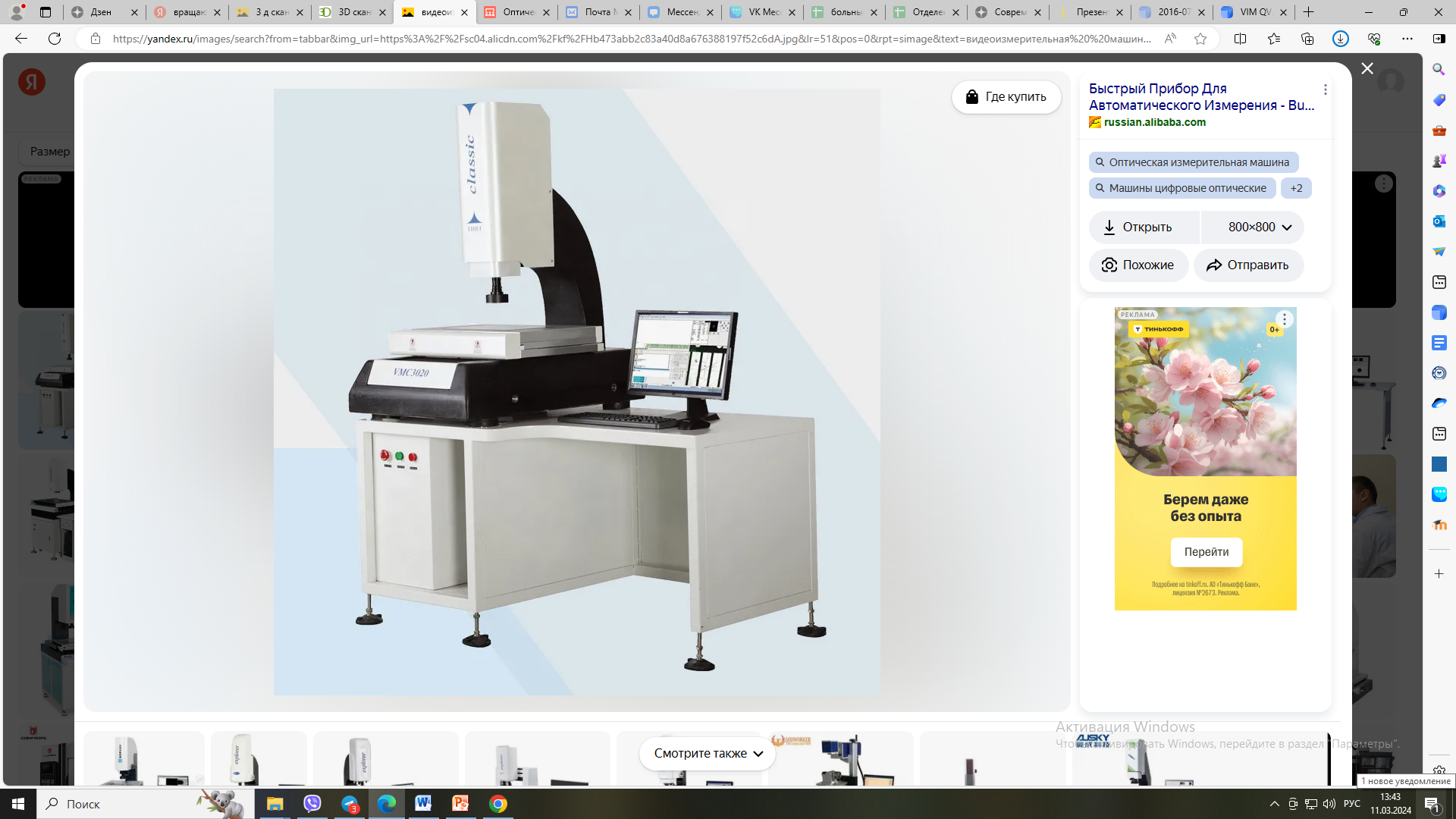 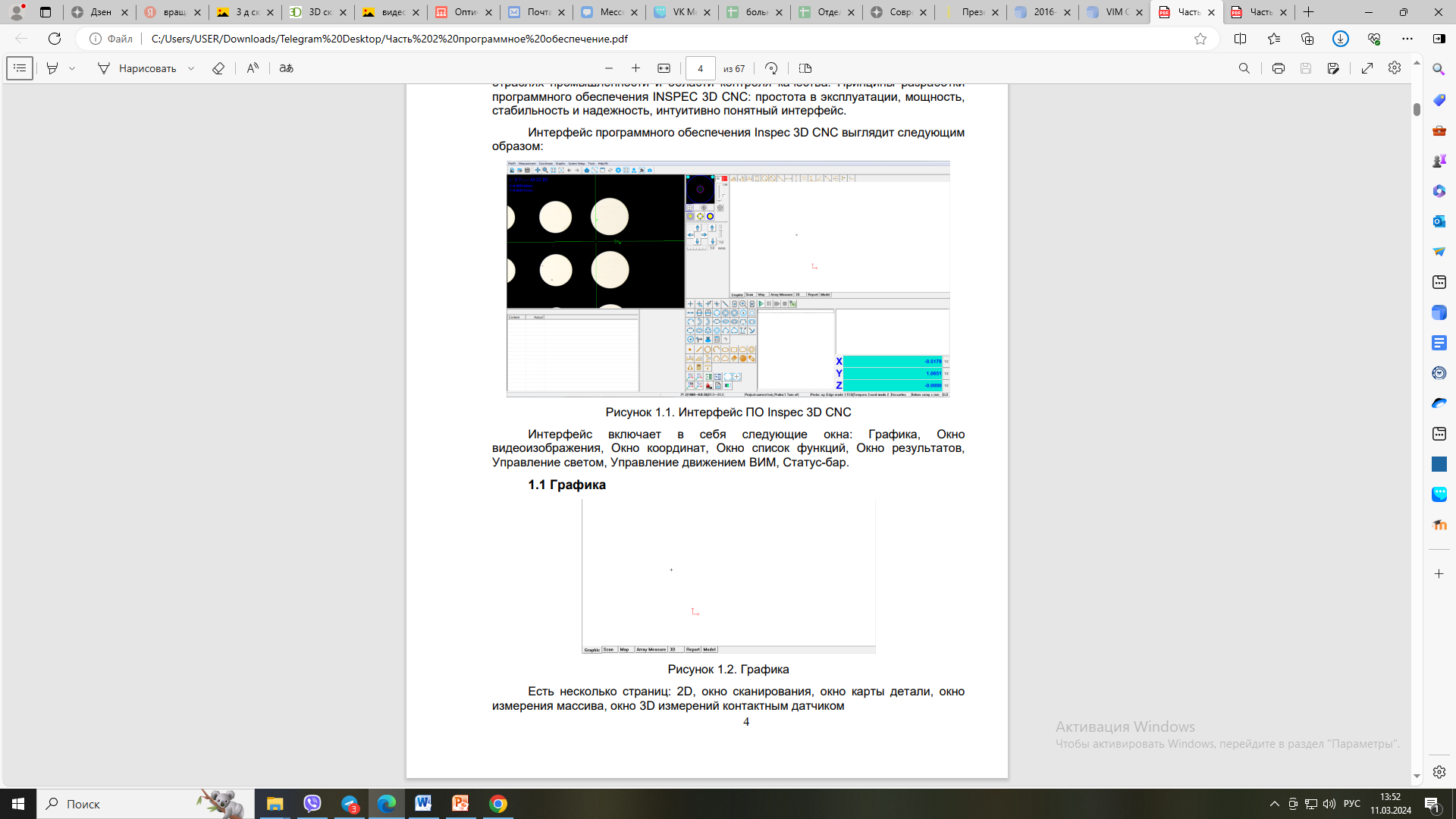 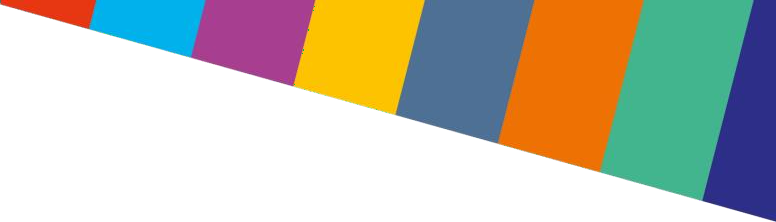 Благодарю за внимание